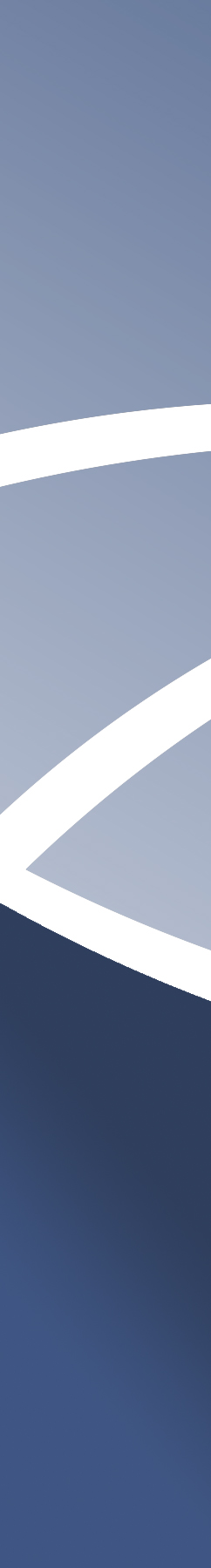 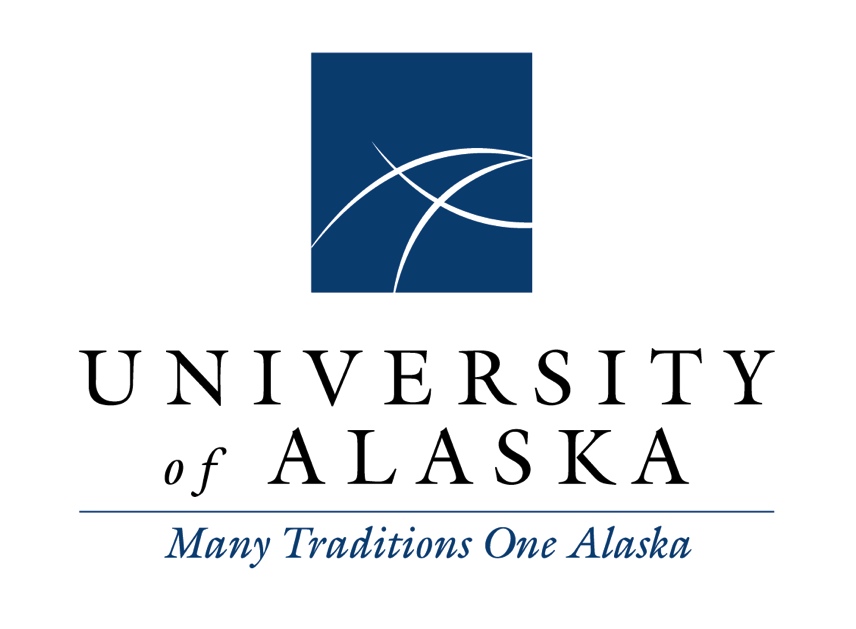 1
[Speaker Notes: This graph shows the association of personal income per capita and the proportion of adults with bachelor’s degrees – the strength of this relationship is growing over time.  Alaska has made some progress on attainment over this period but is waning compared to other states and we lag the US average now in per capita income.  

CT, MA, NY, and other states have made large investments in higher education, in particular in STEM education and that is positively associated with per capita income.]